Improving recognition of and response to child vulnerability – the development of the Greater Shepparton Vulnerability Guide
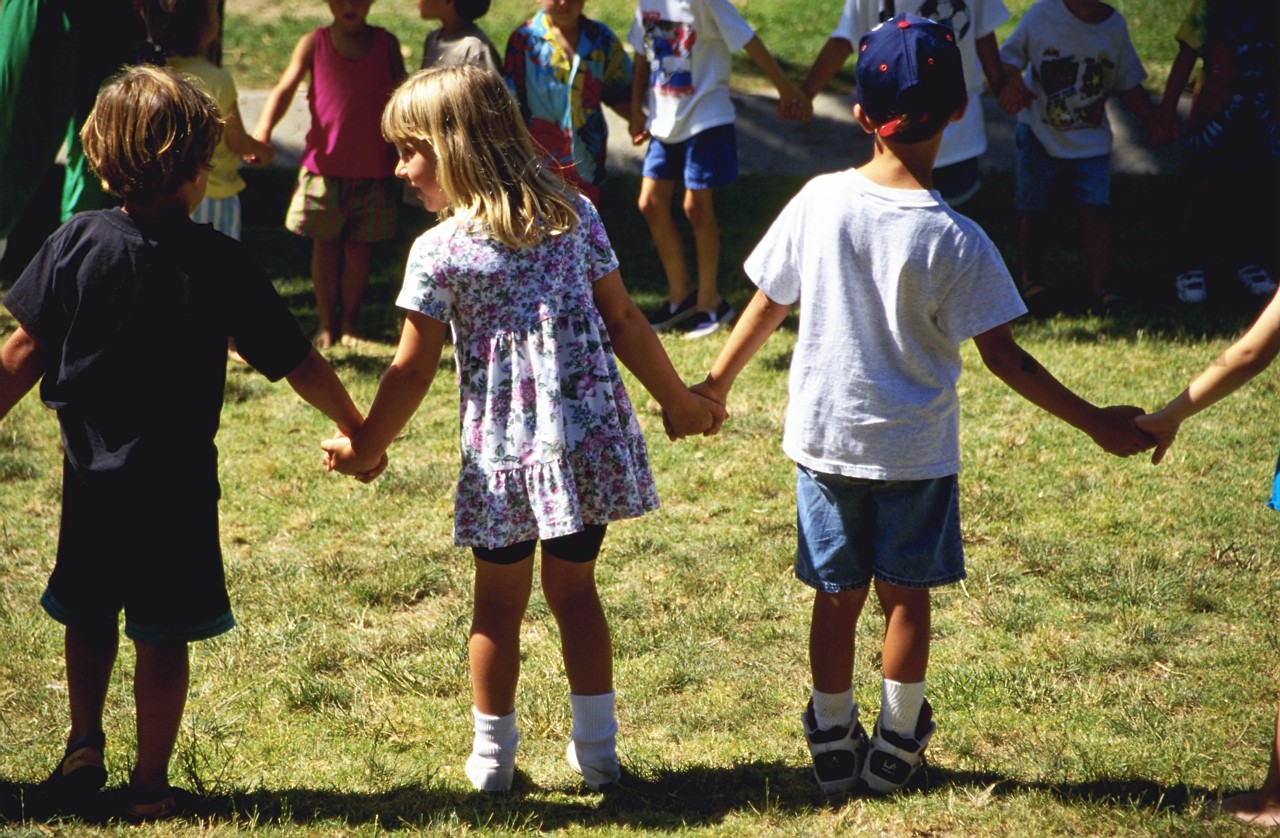 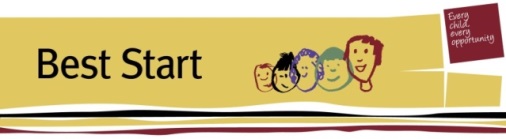 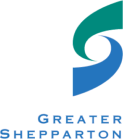 State –wide Maternal and Child Health Conference 
September 18th 2014
Enhanced Best Start – a focus on two indicators
Improved rates in the initiation and duration of breastfeeding
Increased participation rates in maternal and child health and kindergarten services for vulnerable children and families; with a particular focus on children referred to Child Protection and/or Child FIRST
Project details
We are one of the two sites being funded for Enhanced Best Start – the other is Mildura
Project timeline Jan 2011 to June 2014
Total funding of $700,000 - $350,000 for the MCH/Kinder indicator
 
Enhanced Best Start Reference Group - established in April 2011
MCH  Programs / Activities
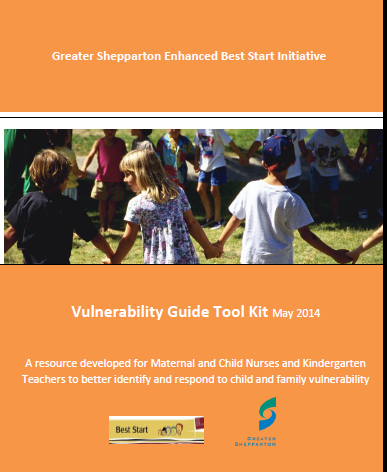 Professional Development
Vulnerability Guide
MCH Outreach Home Visiting
Ready Services Audit
Three priority areas
Greater understanding and identification of child and family vulnerability factors 
       Bridges out of Poverty Training, Vulnerability Guide 

Increasing the capacity of MCH /kinder services to better with engage and  support vulnerable families
      MCH outreach, 1:1 kinder interviews

Conduct ‘Family friendly’ services review and take action in relation to identified issues
     Ready Services Audit
The Vulnerability Tool becomes the Vulnerability Guide Tool Kit
2011/12
  Research in relation to how 
      vulnerability was defined 
     and what already existed in 
      relation to practice ‘tools’ 
  Developing a tool for facilitating 
     a shared/common 
      understanding of  
     child and family vulnerability
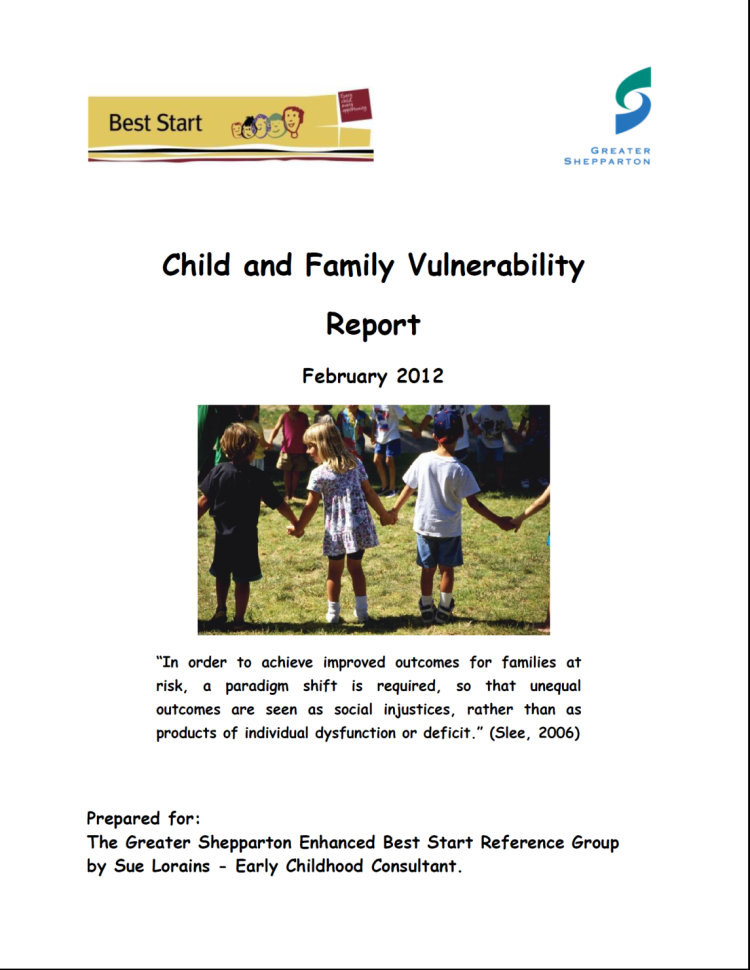 The Vulnerability Tool becomes the Vulnerability Guide Tool Kit
2011/12

Setting up Xpedite data fields  
Staff training March 2012

Implementing The Vulnerability Guide  Version 1 within MCH and Kinder services 
Initial Data cleansing
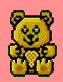 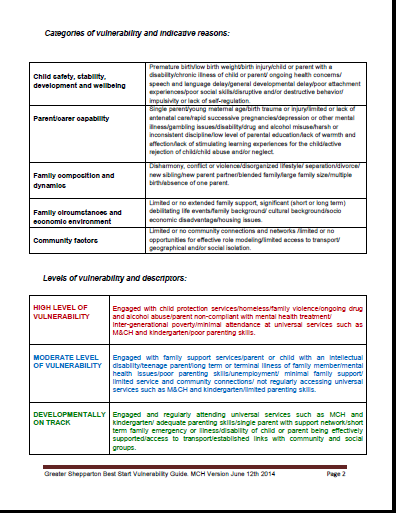 5 domains of vulnerability factors
MCH Nurse considers level of vulnerability and what response is required
The Vulnerability Tool becomes the Vulnerability Guide Tool Kit
2013/14

Refinement of the Guide in consultation with MCH       Nurses – workshops, reflection sessions
Discussion of issues raised by nurses

Revision of Vulnerability Guide           2 versions          MCH version and kindergarten version
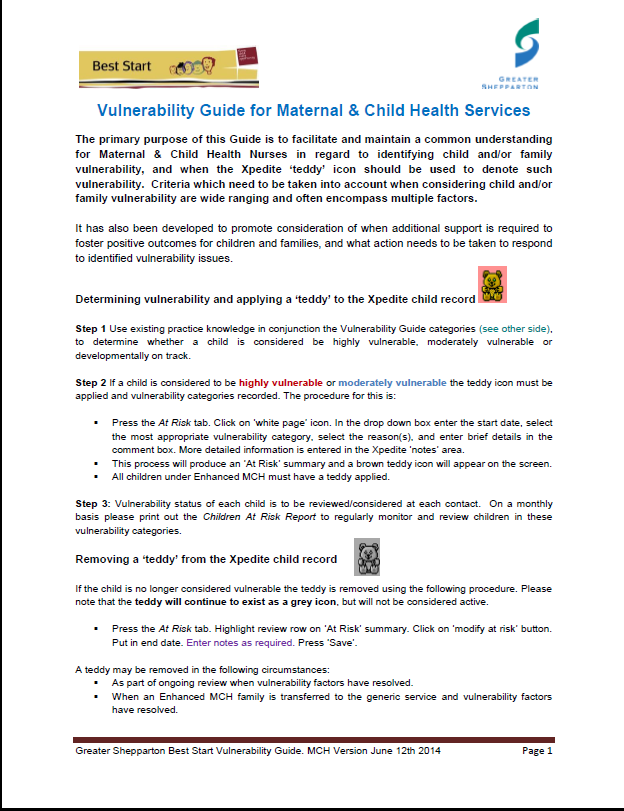 The Vulnerability Tool becomes the Vulnerability Guide Tool Kit
2013/14

More data cleansing with agreed terminology 
      and processes to note why teddies had been removed.
 
Development of Tool Kit and process for sharing the resource. Training seen as a critical element.

Aiming for completion in October 2014. Training 
      offered November 2014.
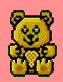 The Vulnerability Tool becomes the Vulnerability Guide Tool Kit
Web based with links to key resources 

Section 1: Background information, rationale, lit review   

Section 2: Vulnerability Guide and Training Modules  

Section 3:  Examples of Application and Data Use
What impact has it had?
Our local EBS evaluation  questions 

Have MCH and kinder staff developed greater knowledge and skills in relation to understanding and responding to child and family vulnerability? 

In what ways and to what degree have MCH and kinder services been successful in increasing access and participation for vulnerable families and children?
What impact has it had?
Improved identification of and response to vulnerability 

Valuable alert on client data base as to existing vulnerability issues
‘It is really useful – you know straight away that there are factors that you need to be aware of’ 

Prioritises who needs to be followed up – Xpedite Child at Risk Reports 
A key tool in determining outreach home visits
A cultural shift within the MCH service. Thinking more broadly as to ‘what it takes’ to engage successfully with vulnerable families.
For example – outreach home visiting 

‘It is really working – we are seeing families we would not normally be able to engage’

‘We really need to think about the fact that outreach work is as important as working in the centre.’
Increased engagement of vulnerable families
Key Ages and Stages  Visits Mooroopna – Morrell St MCH Centre
What impact has it had?
Evidence based resource allocation
Confirmation of where additional resources are needed to engage and support vulnerable families
What impact has it had?
Linking the MCH and Kinder database
MCH ‘ Child At Risk’ report (children with a ‘teddy’ icon) ran for children in the 3-4 age group bracket.  The names of these children were then cross referenced with the kinder central enrolment database to see if an enrolment had been received.

Results 
37 contacts attempted  13 contacts successful

MCH 3.5 KAS check - 5 appointments made, 3 attended
Kindergarten Enrolment - 6 kinder central enrolment forms sent out and 
6 forms returned (100%)
Evaluation Data
‘Progressive Universalism’
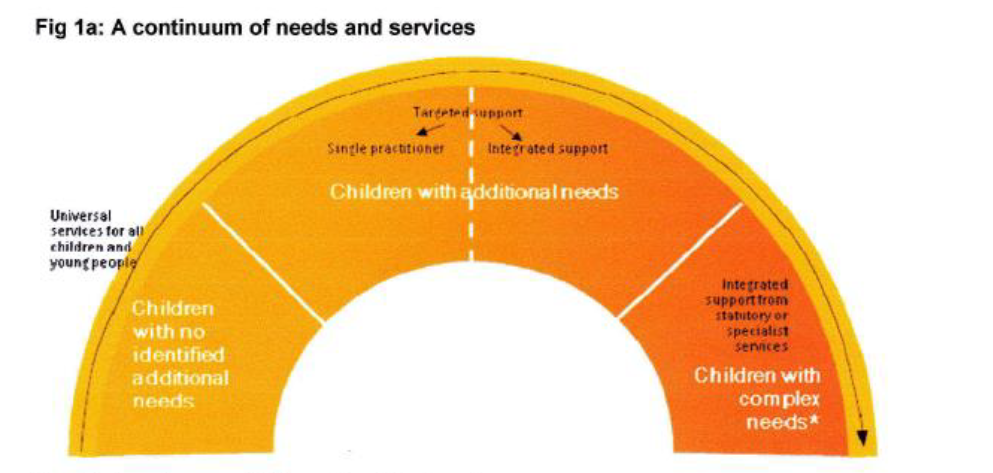 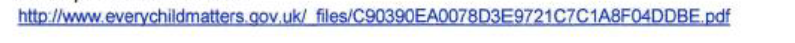 Engaged      Not At Risk

             ‘On Track’
Not Engaged    Not At Risk

                ‘On Track’
Engaged   At Risk 

Child developmentally at risk or developmentally vulnerable
Not Engaged    At Risk

Child developmentally at risk or developmentally vulnerable
A practice dilemma?An ethical obligation?
Thank you
For more information please contact:

Belinda Whitelaw – Best Start Co-ordinator
belinda.whitelaw@shepparton.vic.gov.au

Sally Wright – Best Start Officer
outsidep@mcmedia.com.au

Chris Widdicombe – MCH Team Leader
chris.widdicombe@shepparton.vic.gov.au